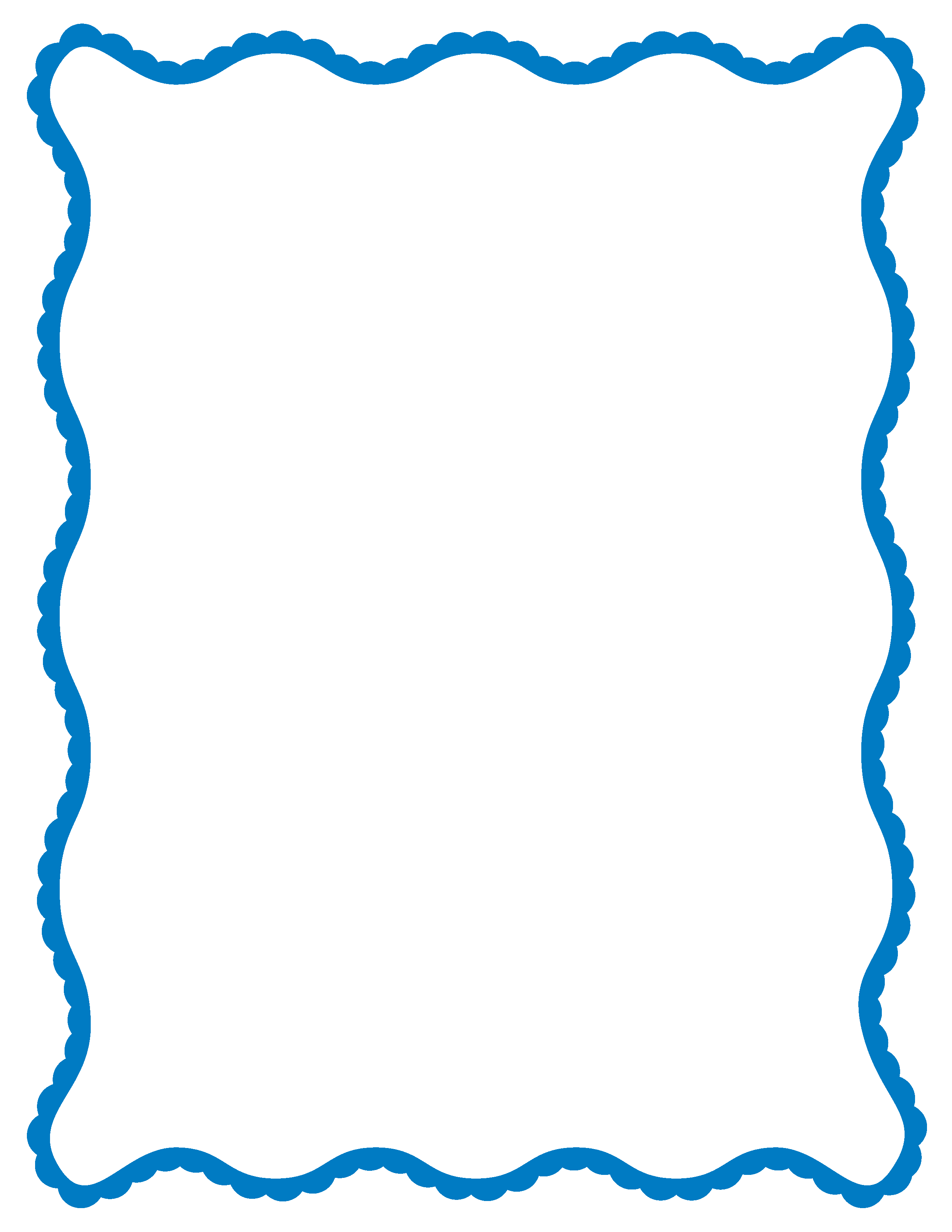 JUEGO DE CONCIENCIA
SILÁBICA
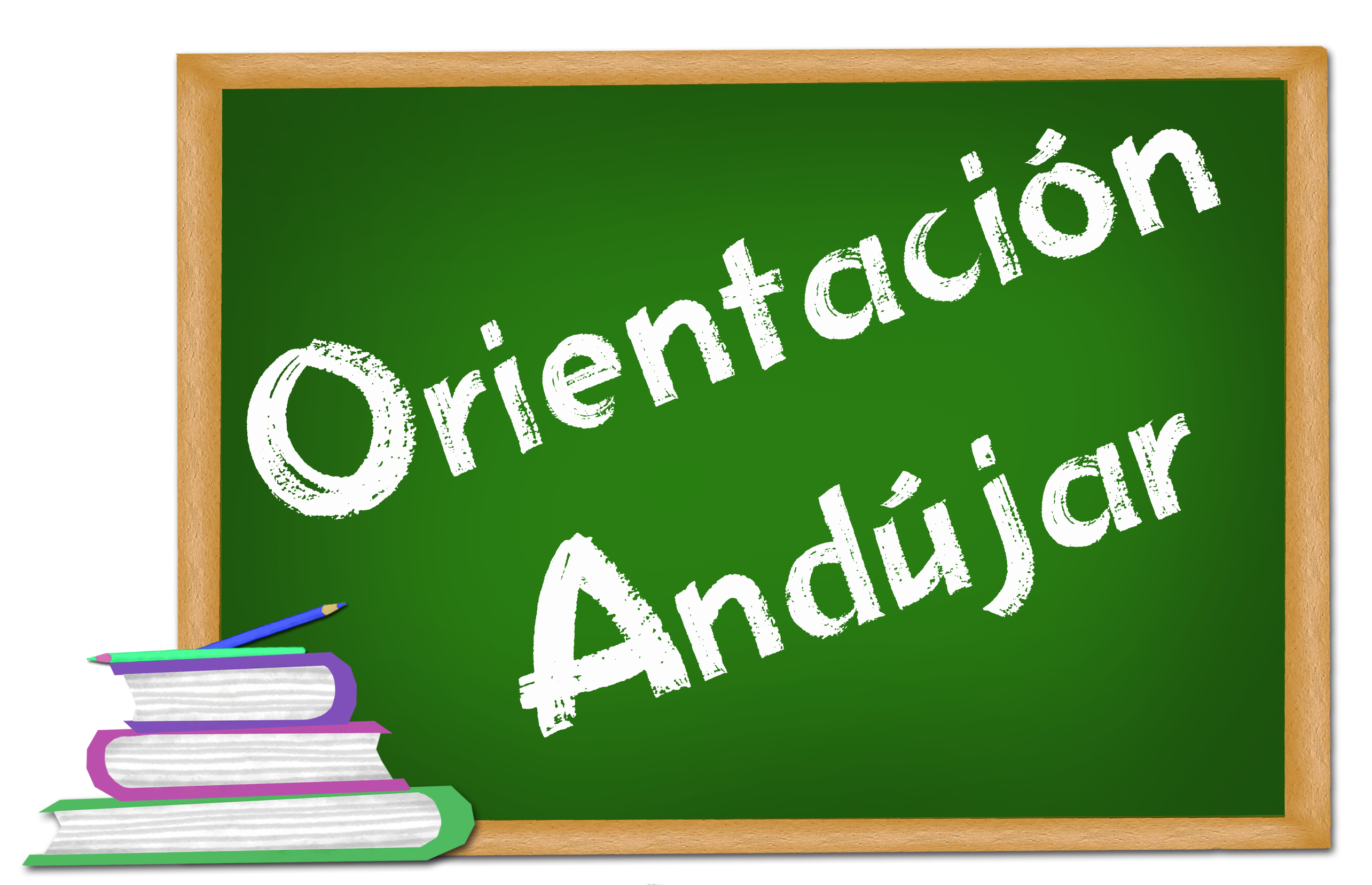 María Olivares para Orientación Andújar
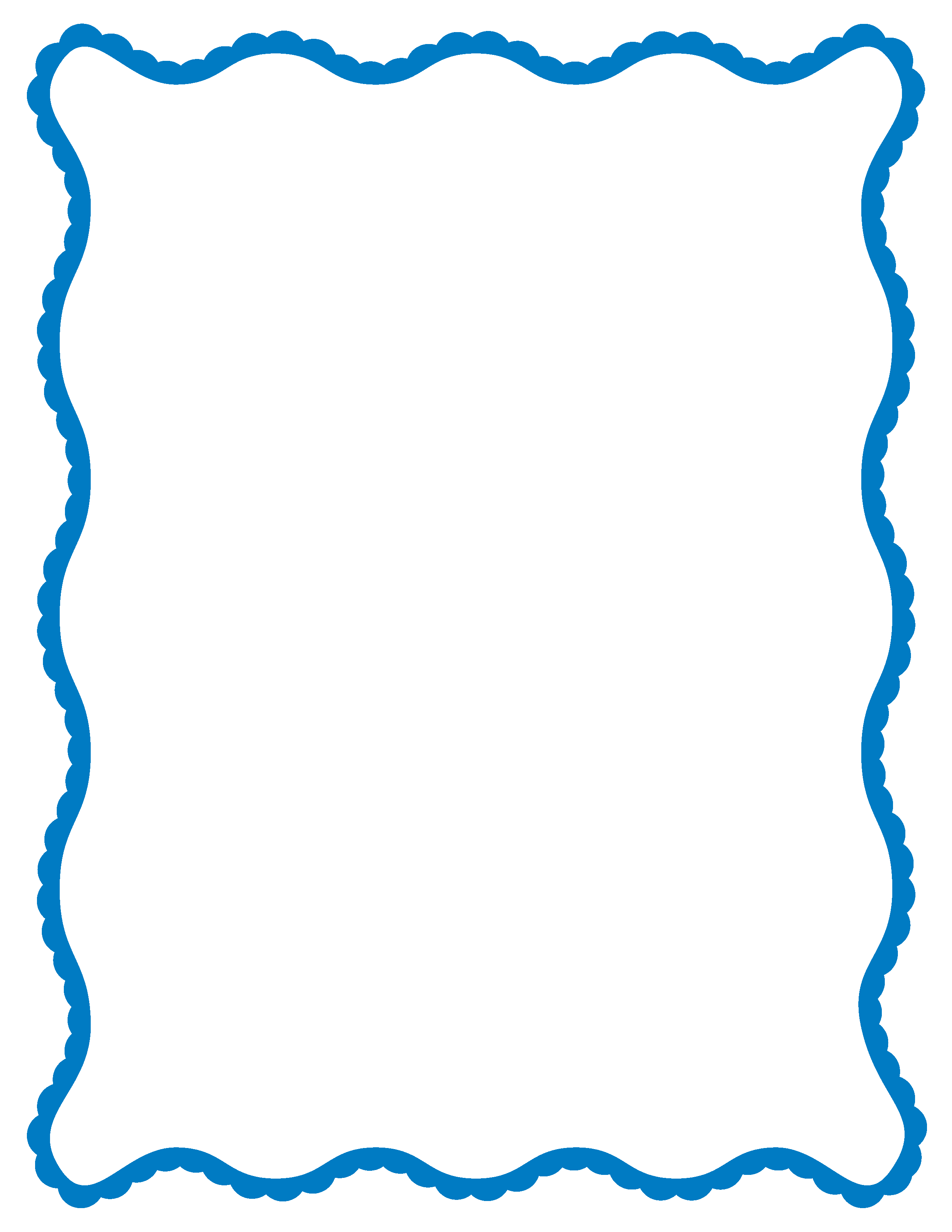 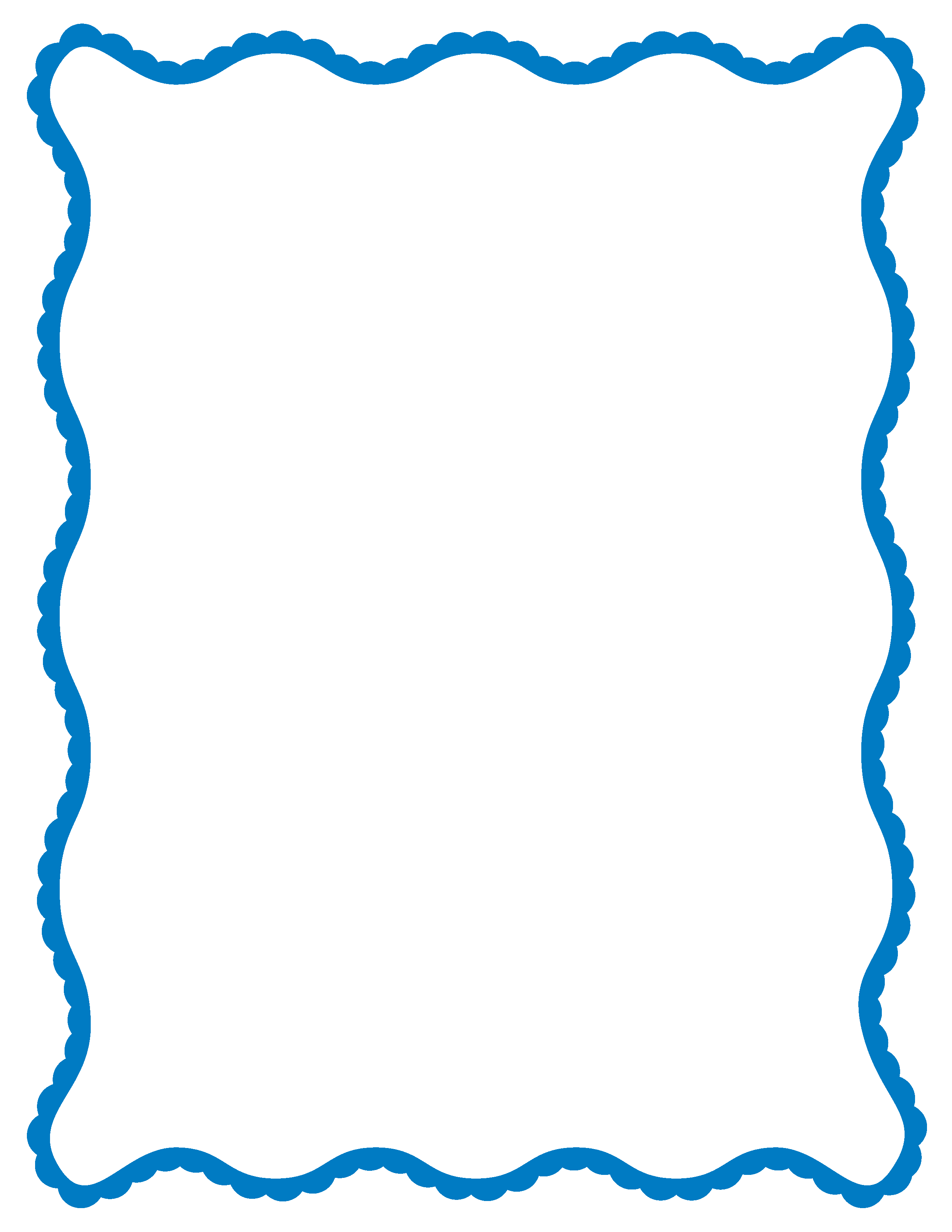 Escribe dos palabras que contengan la sílaba “ba”


_________________________

_________________________
_________________________

_________________________
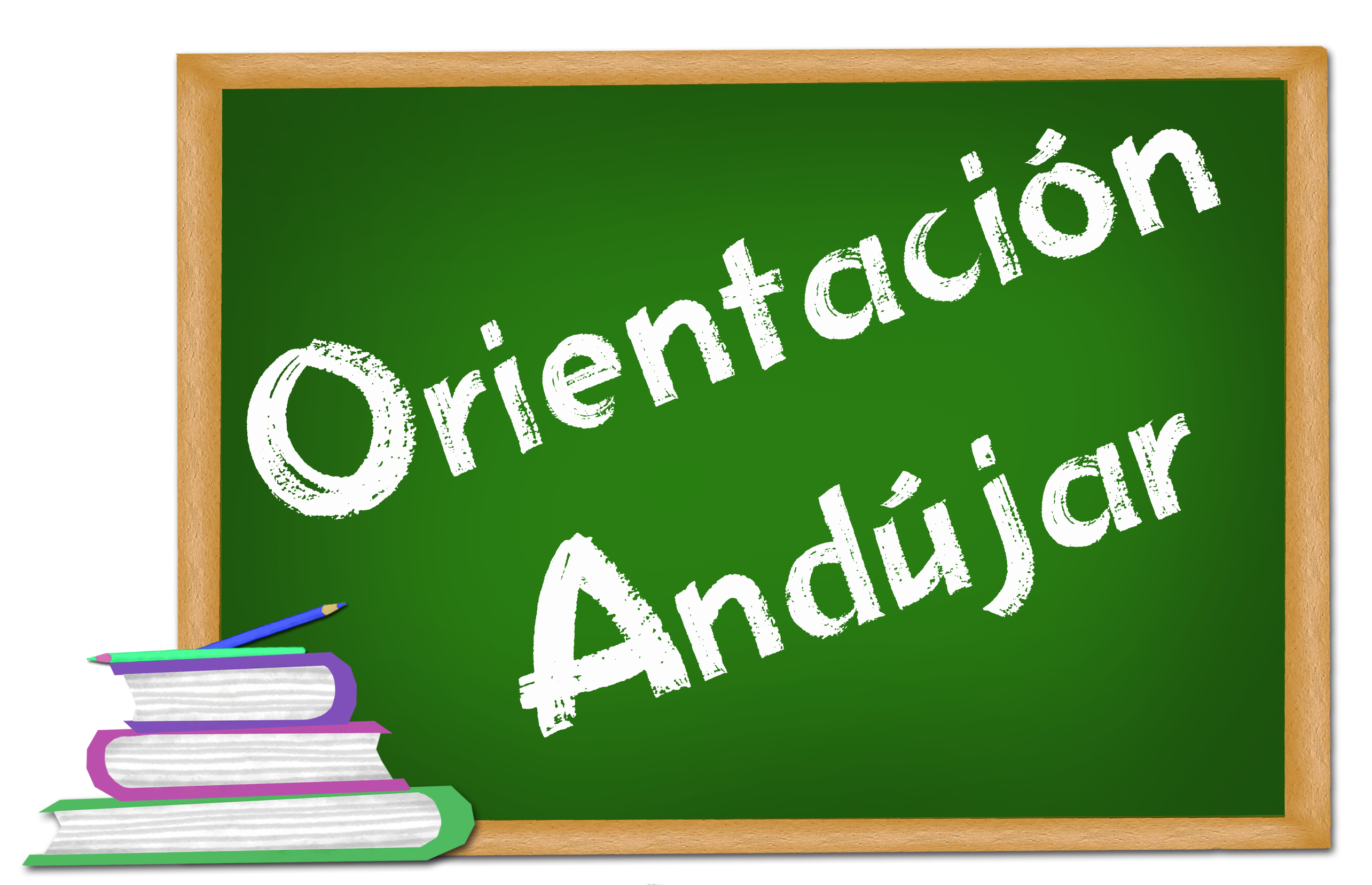 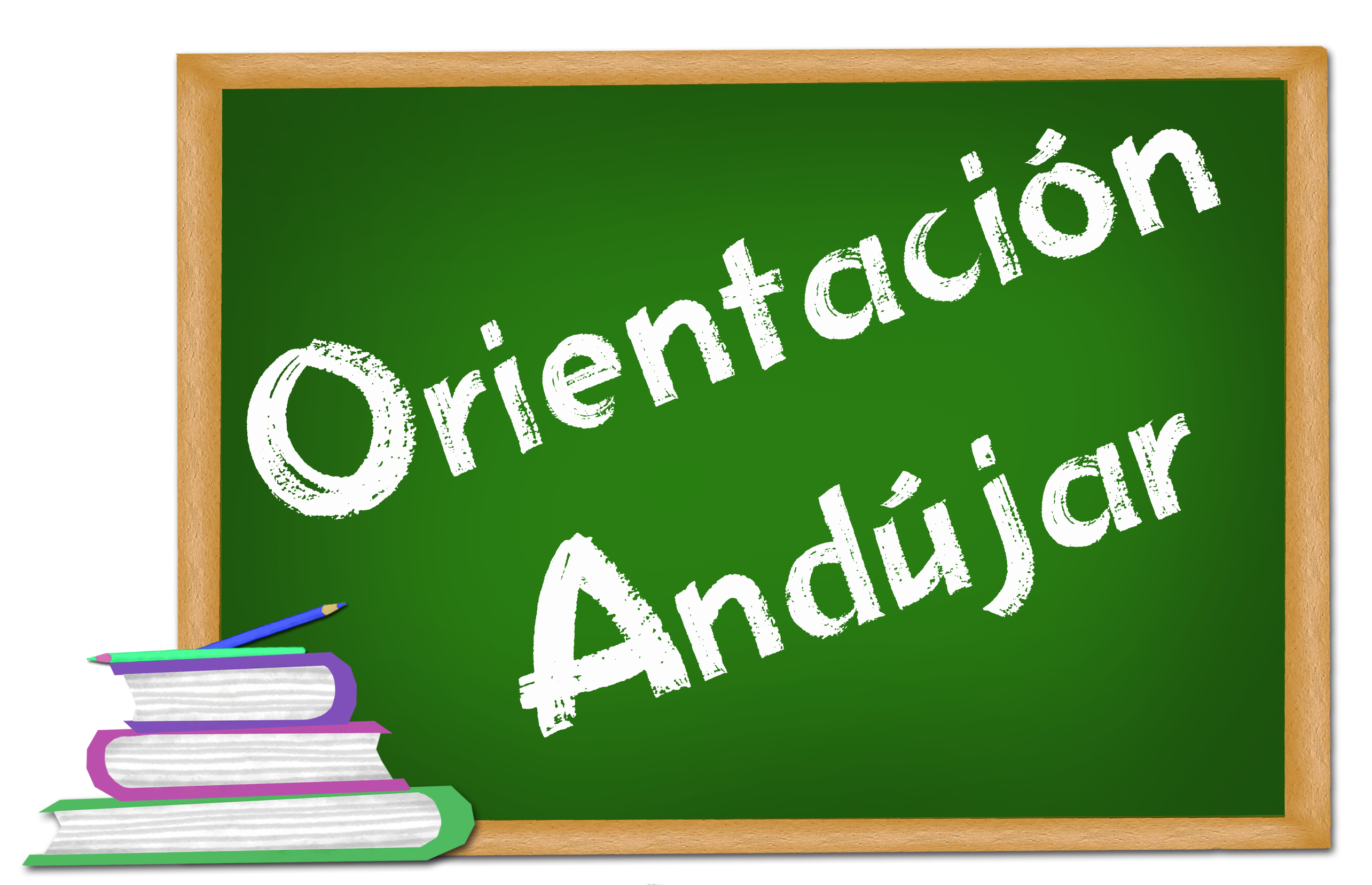 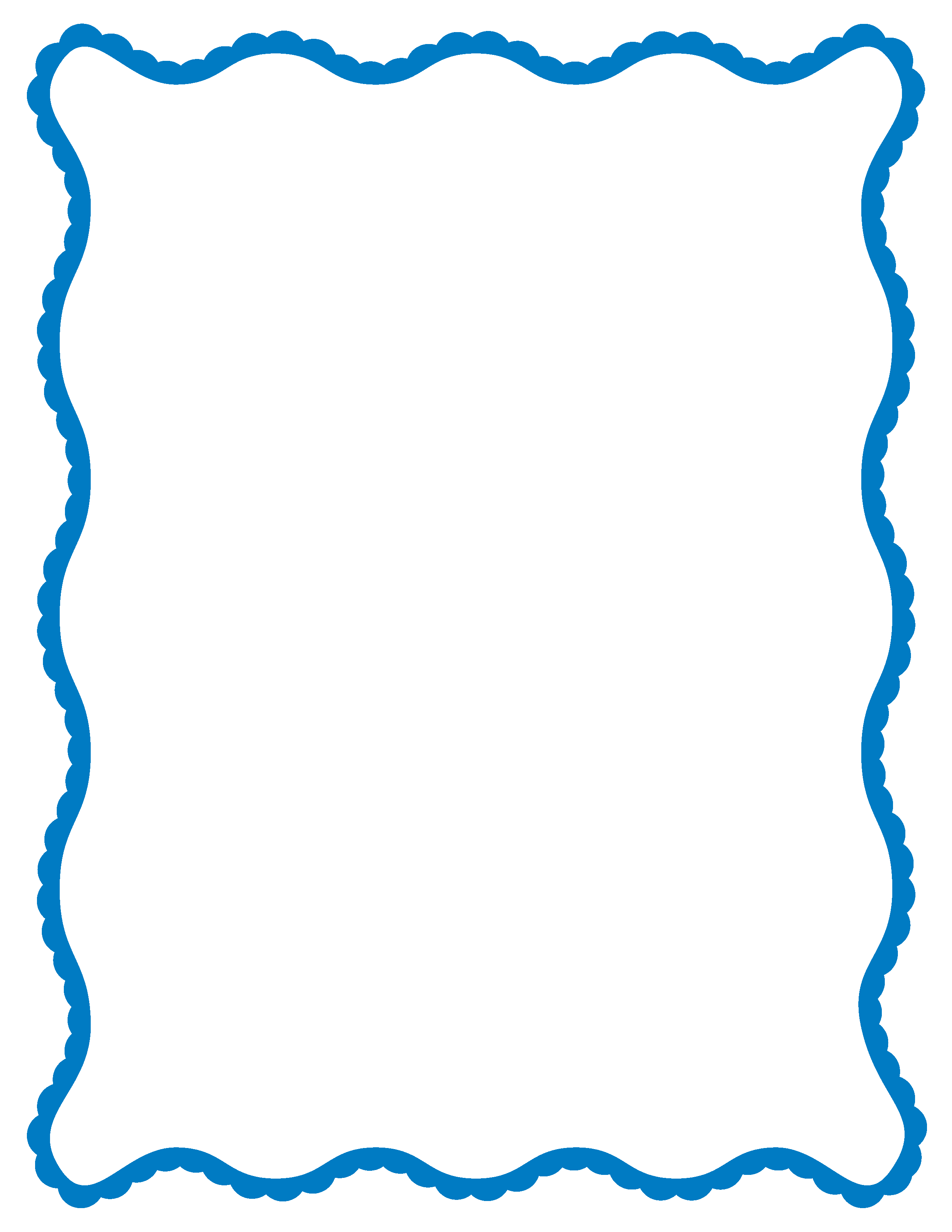 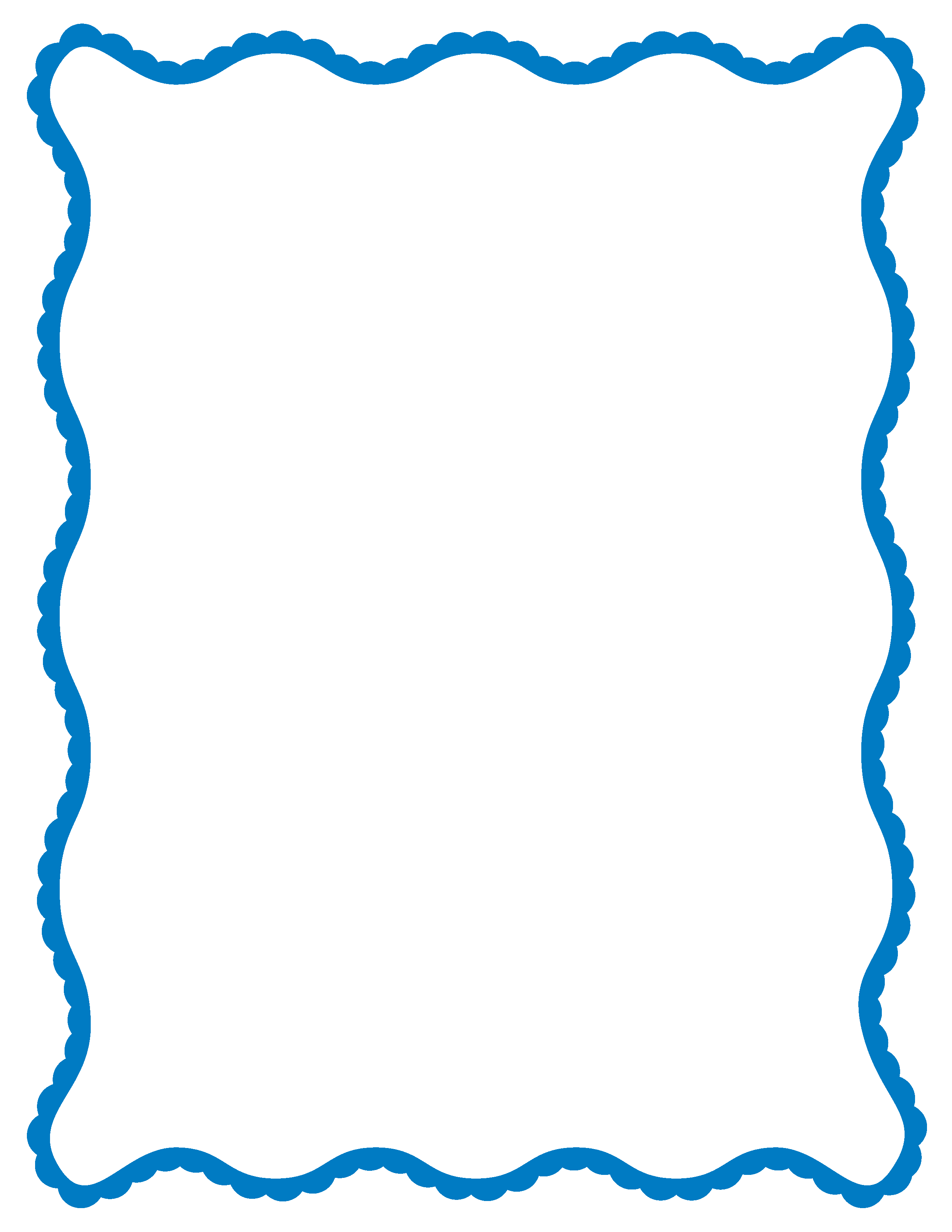 _________________________

_________________________
_________________________

_________________________
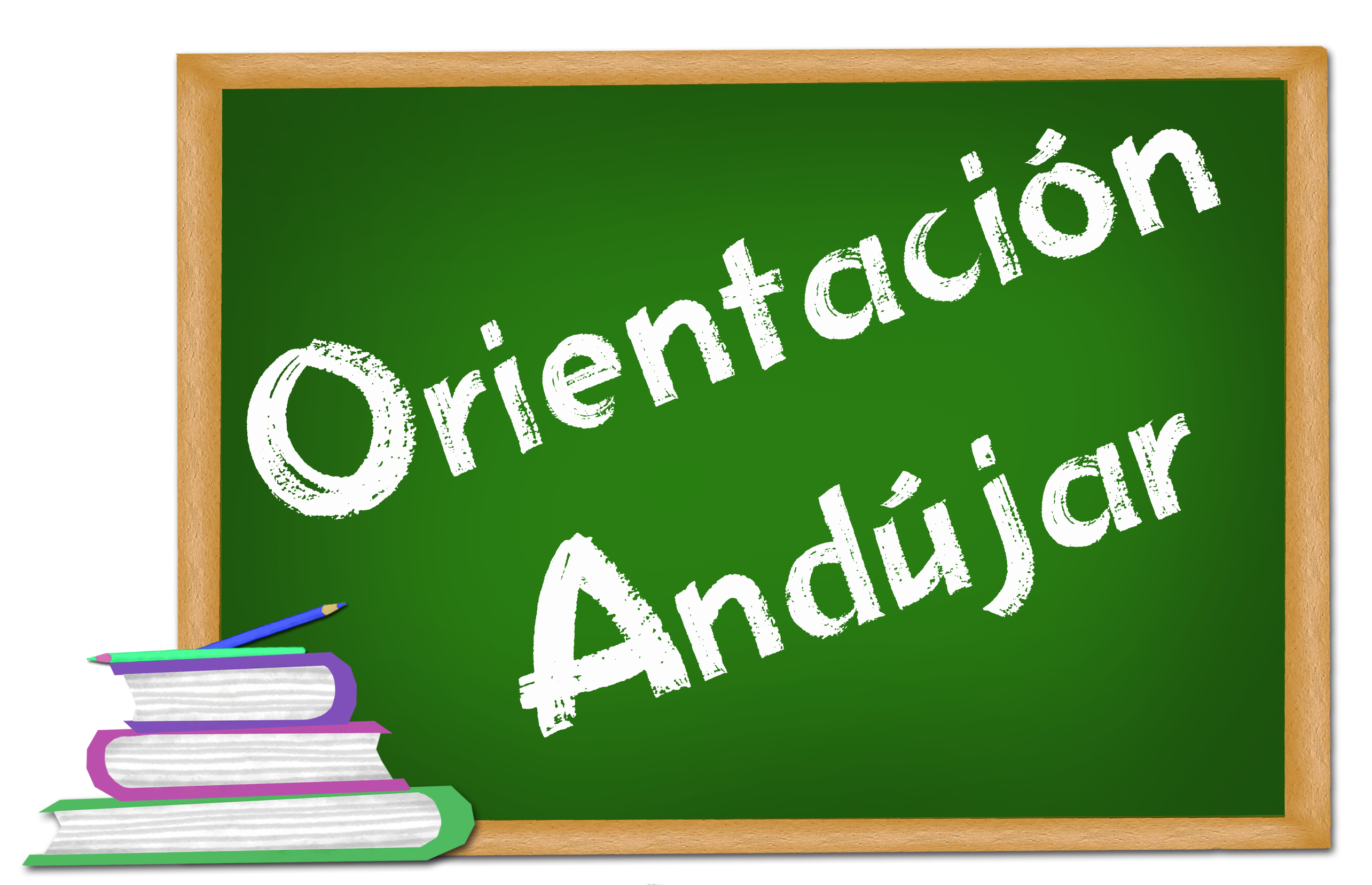 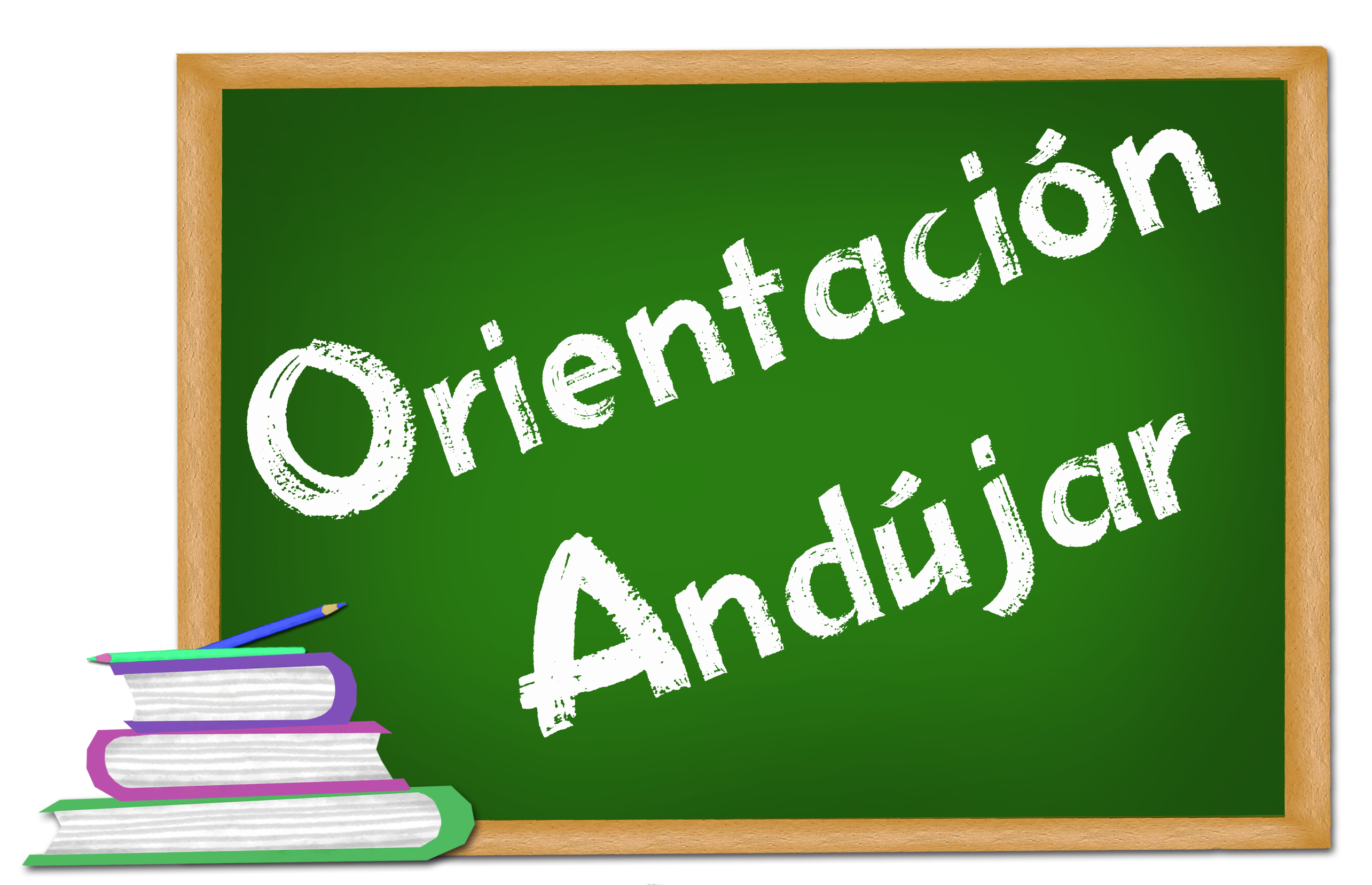